Alaska Commission on Aging and the 
Anchorage Senior Advisory Commission 
September 17, 2015
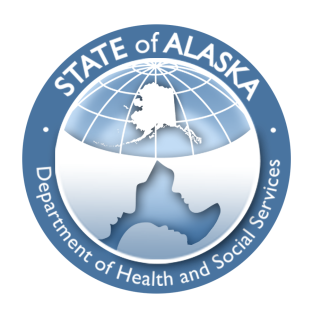 THE HEALTHY ALASKA PLAN
HEALTHY ALASKA PLAN
AGENDA
Healthy Alaskans
Medicaid Expansion Update
Healthy Budget
What are the costs and where are the savings
Catalyst for Reform
Technical Assistance Contract
1915 (i) and (k) Contract
Provider Tax Contract
The Healthy Alaska Plan
2
HEALTHY ALASKANS
HEALTHY ALASKANS
Medicaid expansion
Higher Federal Match



Reducing Uncompensated Care 
Reducing the number of uninsured
More than $100 Million in 2013

Saves the State money
The Healthy Alaska Plan
4
HEALTHY ALASKANS
Who is covered by expansion?
Adults Ages 19 – 64
Not otherwise eligible for Medicaid or Medicare

Earning up to 138% of the Federal Poverty Level (FPL)
Single adults earning up to $20,328 per year
$1,694 per month
Two-person family earning up to $27,492 per year
$2,291 per month
The Healthy Alaska Plan
5
HEALTHY ALASKANS
Where can people apply?
Apply one of the following ways:

www.healthcare.gov
“No Wrong Door”

ARIES Self Service Portal
Uses your myAlaska Account

Paper application
9/29/2015
The Healthy Alaska Plan: Medicaid Expansion in Alaska
6
HEALTHY ALASKANS
How many have signed up?
Estimates for year one = 20,666

As of September 15th:
1,013 determined eligible for Medicaid Expansion

Chronic & Acute Medical Assistance and Interim Assistance enrollees transitioned to Medicaid.
These two programs were fully funded by general funds
~500 enrolled on September 1
The Healthy Alaska Plan
7
HEALTHY ALASKANS
Reducing recidivism
2015 Recidivism Reduction Plan
http://www.legis.state.ak.us/basis/get_documents.asp?session=29&docid=1372


Convicted felons who completed a DOC substance program:
12% recidivated compared to the control group in which 20% recidivated within 12 months of being released

Institute of Social and Economic Research (ISER) report:
No change in policies = The number of Alaska inmates is likely to double by 2030
With an additional $4 million a year to expand education and substance abuse programs, the prison population in 2030 would be 10% smaller than projected 

Continued access to substance abuse programs following release is key
The Healthy Alaska Plan
8
HEALTHY ALASKANS
Improving health
Access to health care means improved health outcomes and increased productivity and independence

The number of uninsured Alaskans would be reduced by half

More Alaskans would receive preventative and primary care, including behavioral health services and help in managing costly chronic diseases

Alaska’s statewide mortality rate would drop

Health care access for survivors of domestic violence and sexual assault 

Access to health care is already showing a positive difference for the homeless population in other states
Improving capability to gain employment
The Healthy Alaska Plan
9
HEALTHY ALASKANS
Improving health
Medicaid Expansion and Seniors
Study: Medicare: Continuous Insurance before Enrollment Associated with Better Health and Lower Program Spending
http://www.gao.gov/products/D06498
People who have insurance coverage prior to aging into Medicare are healthier when they become Medicare-eligible
Average health care costs for people who have insurance coverage prior to aging into Medicare are 35 percent less than those who aren’t covered
Saving the Medicare program over $2,300 per enrollee during the first year
28.9% of the Expansion population is 55 – 64 years
The Healthy Alaska Plan
10
HEALTHY BUDGET
HEALTHY BUDGET
Costs to the State
*Costs in thousands
**FY16 Administrative Cost is being funded by the Alaska Mental Health Trust Authority
The Healthy Alaska Plan
12
HEALTHY BUDGET
Offsets to the State Budget
Costs in thousands
The Healthy Alaska Plan
13
HEALTHY BUDGET
The Bottom Line
The Healthy Alaska Plan
14
CATALYST FOR REFORM
CATALYST FOR REFORM
Continual reform is necessary
Reform is necessary
State of the Budget Address
Identify 25% cuts over the next several years
Minimize the impact to those we serve
Efficiencies, Improvements and Innovations are critical to bend the cost curve

DHSS Budget = $2.7B
Medicaid = $1.7B

Ensures a sustainable Medicaid program
The Healthy Alaska Plan
16
CATALYST FOR REFORM
Building on reforms underway
Control overutilization of hospital emergency room services
Increased fraud and abuse prevention and control efforts
Activities to reduce waste
Home and community-based service improvements 
Coordination with Patient-Centered Medical Home initiatives
Coordination with the Alaska tribal health system 
Investigating waiver options
The Healthy Alaska Plan
17
CATALYST FOR REFORM
More reforms identified
Reforms identified during budget process:
Continued partnership with Tribal Health
Change eligibility for Personal Care Assistance (PCA) services
Possible savings in Durable Medical Equipment, Vision, and Hearing 
Increase number in the Super Utilizer contract for management of care 
Dental
Implement utilization control for Behavioral Health services 
Transportation
The Healthy Alaska Plan
18
CATALYST FOR REFORM
More reforms to come
1915 i/k Implementation Contract
1915(i): For people who do not meet nursing level of care, but meet other criteria
Alzheimer’s, traumatic brain injury, severe mental illness, or individuals with developmental or intellectual disabilities
Section 1915(k) improve savings on home and community-based services 
Involvement of stakeholders in the design and implementation
“Development and Implementation Council”
The Healthy Alaska Plan
19
CATALYST FOR REFORM
More reforms to come
Provider Tax
Contract Awarded to Health Management Associates
Report due to the Legislature in January
No tax can be imposed upon providers without separate legislation next year 
Stakeholder Process
First meeting to be announced
The Healthy Alaska Plan
20
CATALYST FOR REFORM
More reforms to come
Medicaid Redesign & Expansion Technical Assistance Contract
Contract awarded to Agnew::Beck
Subcontractors: Health Management Associates and Milliman
Building an Alaskan Model
Reform efforts/Best practices in other states
Stakeholder process
Identifying the approval process
Regulation, Statutory, Budgetary, State Plan Amendments, waivers
The Healthy Alaska Plan
21
CATALYST FOR REFORM
Goals for Medicaid Redesign
Improve enrollee health outcomes 
Optimize access to care
Drive increased value (quality, efficiency, and effectiveness) in the delivery of services
Provide cost containment in Alaska’s Medicaid budget and general fund spending
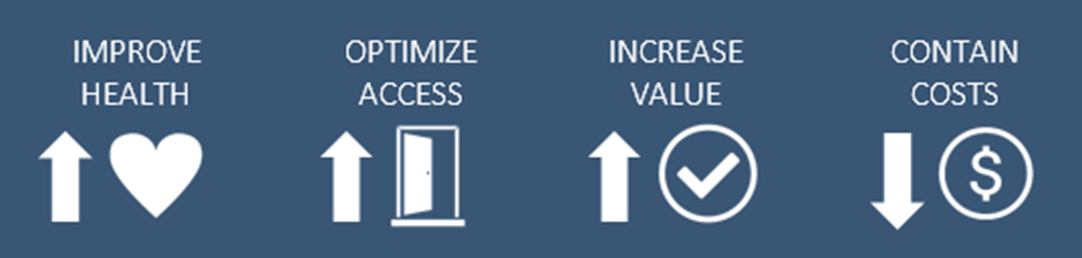 The Healthy Alaska Plan
22
CATALYST FOR REFORM
Draft Vision of a high functioning health system for Alaska
Whole person, coordinated care
Prioritizes prevention
Patient education and shared responsibility
Timely access to appropriate type and level of care
Care close to home
Leverages resources to contain costs and drive value
Information infrastructure for sharing and analyzing health data
Easier to manage
Innovation and strategic alignment
Strong workforce development and retention 
Quality care
The Healthy Alaska Plan
23
CATALYST FOR REFORM
Key Factors Shaping Alaska’s Current Health Care System
Reliance on a fee-for-service delivery system
System lacks integration and supports for coordination
Rising rates of chronic disease + co-occurring conditions
Socioeconomic determinants of health 
Lack of cost and quality data
Complex legal + regulatory environment
Provider shortages in some areas
Geographic challenges 
Limited private insurance market + rising rates
The Healthy Alaska Plan
24
CATALYST FOR REFORM
“REDESIGN” = New Care and Payment Models
Coordinated Care + Value-Based Purchasing

Improve outcomes: Develop new ways of providing health care that help patients better navigate and use the health care system.

Reward value: Pay health care providers based on performance or outcome goals.
The Healthy Alaska Plan
25
CATALYST FOR REFORM
Models of Care: Options for Consideration
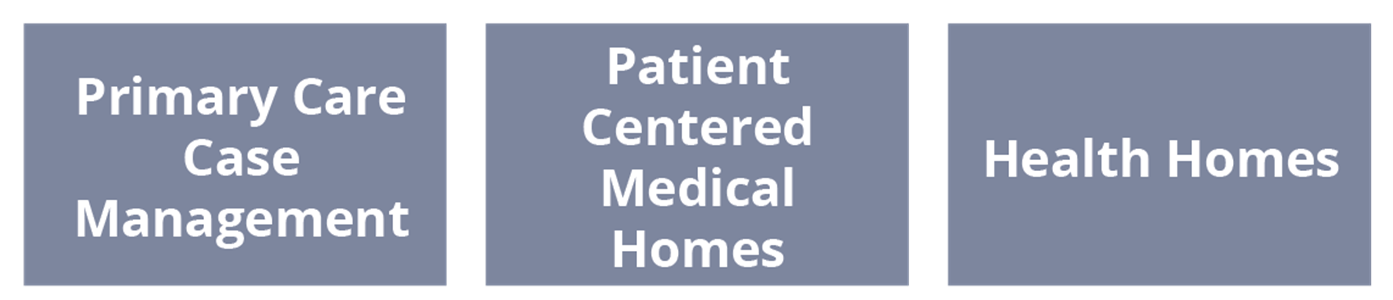 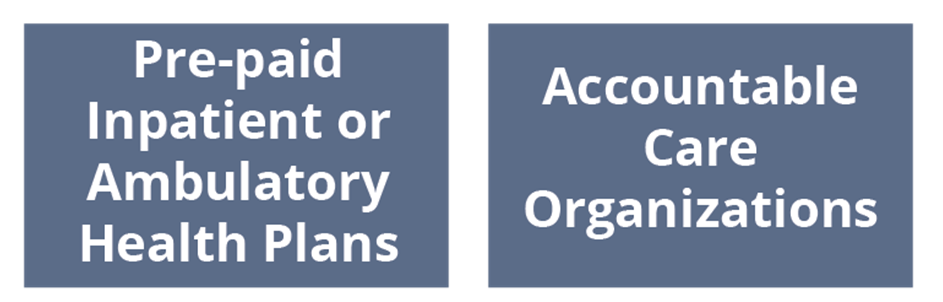 The Healthy Alaska Plan
26
CATALYST FOR REFORM
Additional Possible Redesign Features
Alternative Benefit Plan: Waiver of Required Benefits
Allow states flexibility to alter certain benefits from standard plan for some enrollees
Wellness + Healthy Behavior Incentives
Provides incentives for individuals to make healthy choices
Private Coverage Option
State purchases or provides premium assistance for Medicaid enrollees to purchase private insurance through Marketplace
Enrollee Cost-Sharing
May include contribution to monthly premium and/or co-pays for health services
The Healthy Alaska Plan
27
CATALYST FOR REFORM
Technical Assistance Contract Timeline
July 27:  Project Kick-Off Webinar
Aug 18: 1st Joint Key Partner-DHSS Leadership Work Session 
Aug 31: “Meeting-in-a-Box” Tool provided to Key Partners
Sept 2:  2nd Project Webinar:  Report on Environmental Scan, Partner Input, and Next Steps
Sept – Nov:  Key Partner facilitation of constituent input; DHSS presentations 
Oct 9:  2nd Joint Key Partner-DHSS Leadership Work Session
Oct 21:  3rd Project Webinar:  Project Status and Preliminary Redesign Ideas
Nov 10:  3rd Joint Key Partner-DHSS Leadership Work Session
Nov 19:  4th Project Webinar:  Project Status and Final Round Redesign Ideas
Dec 1:  Draft Consultant Report on Recommendations for Medicaid Redesign due to DHSS
Jan 15:  Final Consultant Report on Recommendations for Medicaid Redesign due to DHSS
Jan 21:  5th Project Webinar:  Final Report on Consultant Recommendations for Medicaid Redesign
Jan – Apr:  Legislative Hearings on Medicaid Redesign
Apr 1:  Draft Consultant Report on Recommended Evaluation and 3-Year Action Plans due to DHSS
May 16:  Final Consultant Report on Recommended Evaluation and 3-Year Action Plans due to DHSS
The Healthy Alaska Plan
28
CATALYST FOR REFORM
How can you stay informed?
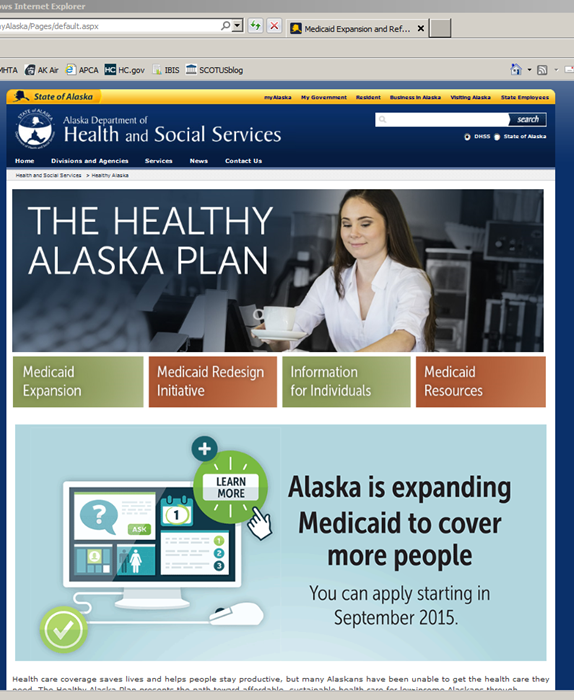 Visit the Healthy Alaska Plan webpage
dhss.alaska.gov/healthyalaska
The Healthy Alaska Plan
29
CATALYST FOR REFORM
How can you stay informed?
Sign-up for Updates
Enter your email address
Click Save
Scroll down to “Medicaid”
Select “Medicaid Redesign”

Request a presentation
Medicaid.redesign@alaska.gov
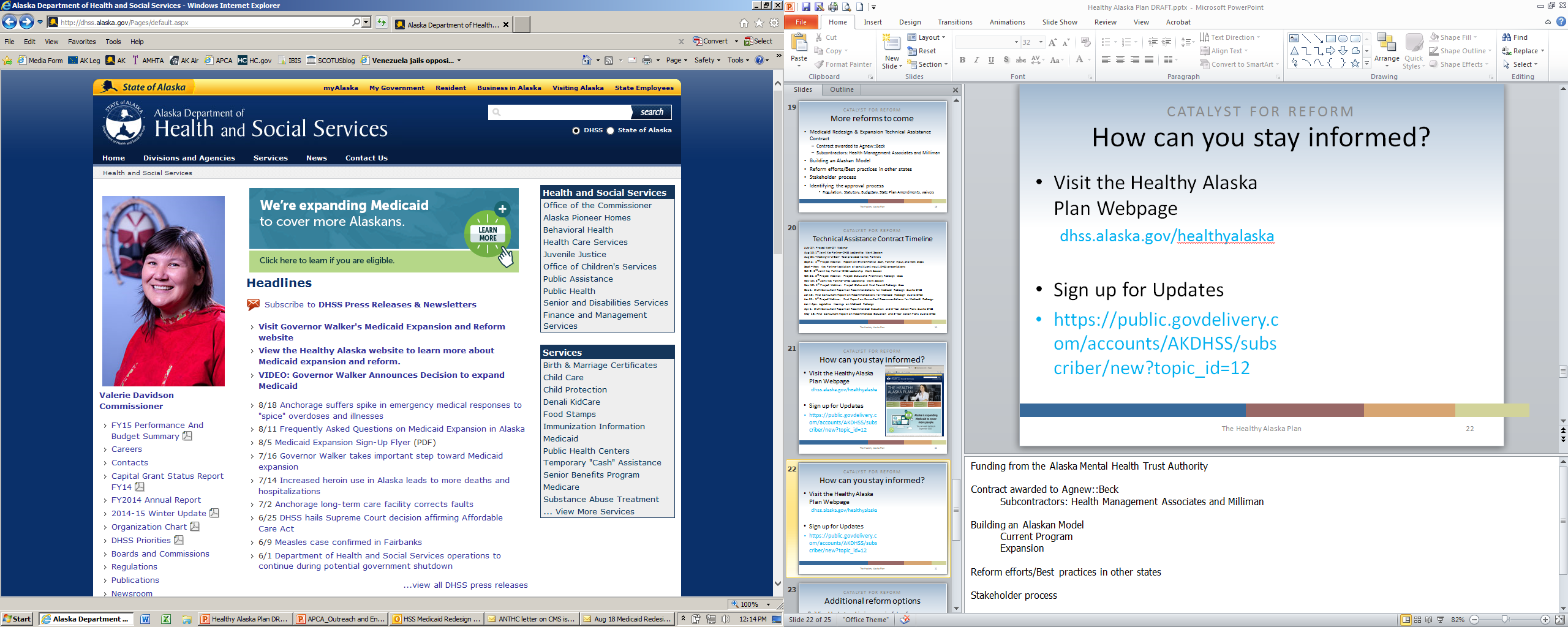 The Healthy Alaska Plan
30
Questions?
Thank you!

Monique Martin
Health Care Policy Advisor
monique.martin@alaska.gov  
269-7848
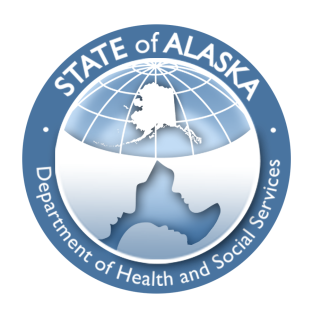